Industrial Sector Electricity Rates by State $/MWH
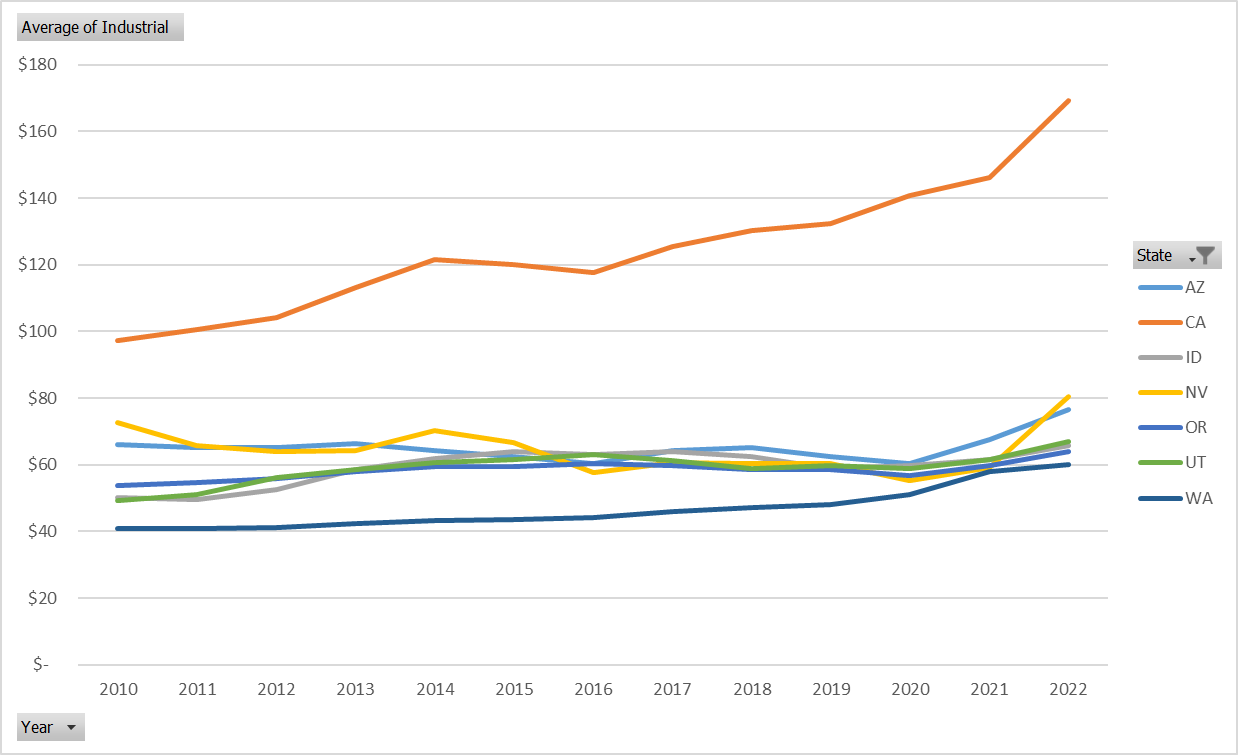 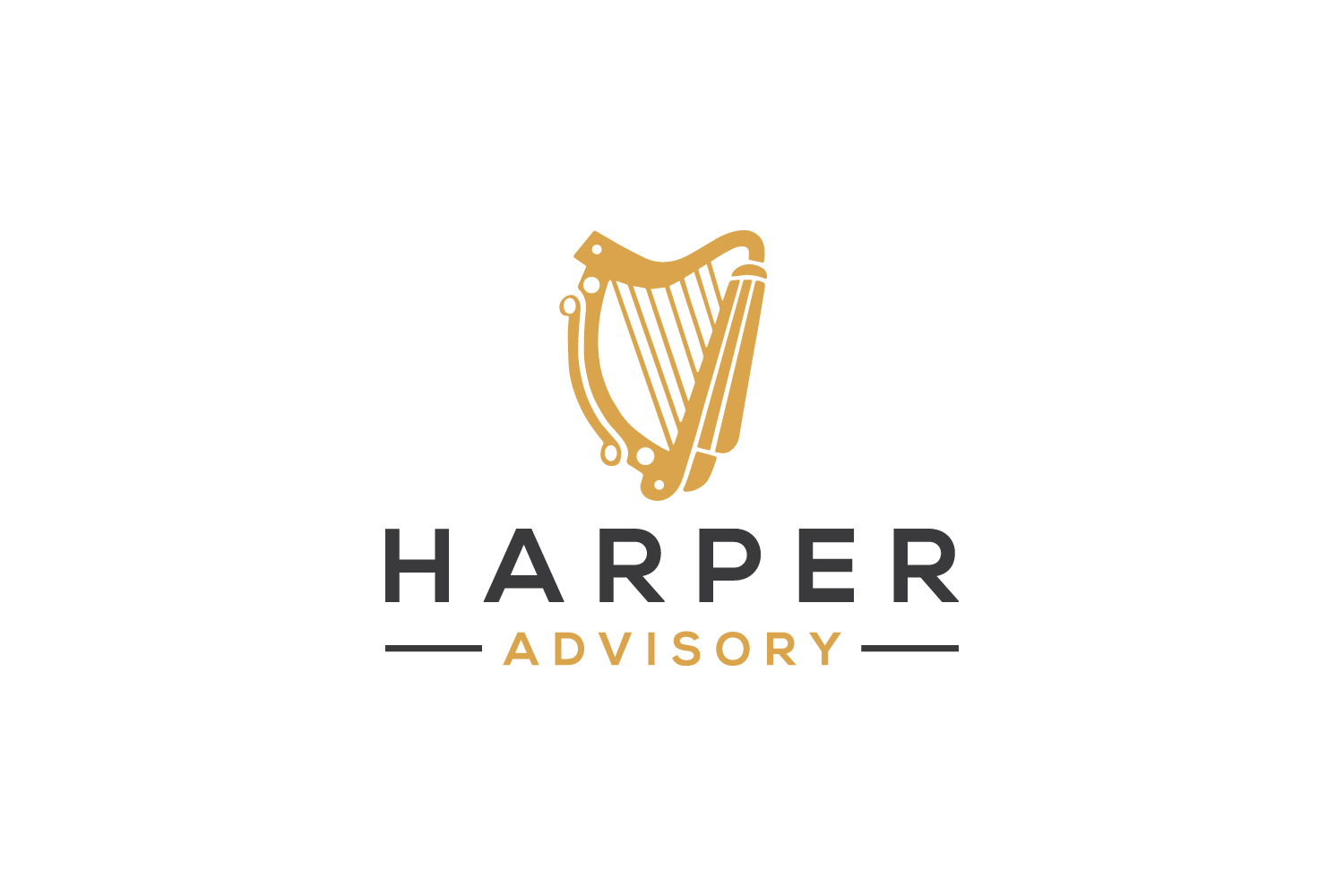 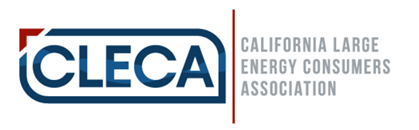 Energy Information Agency (EIA) Data Jan 2010 – September 2022 
EIA-861M Monthly Electric Power Industry Report(released: 11/23/2022)
2010–present Monthly sales to ultimate customers by state and sector